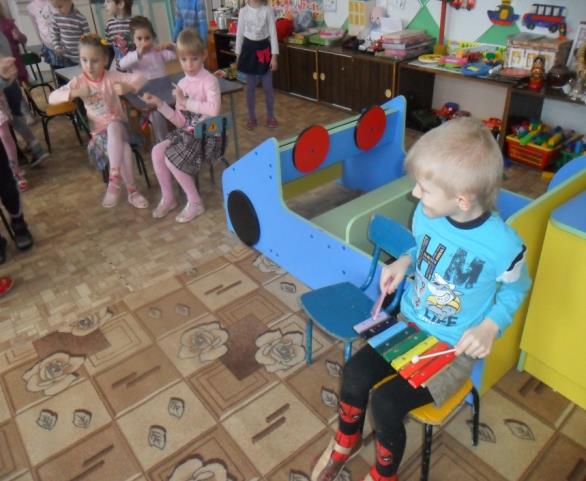 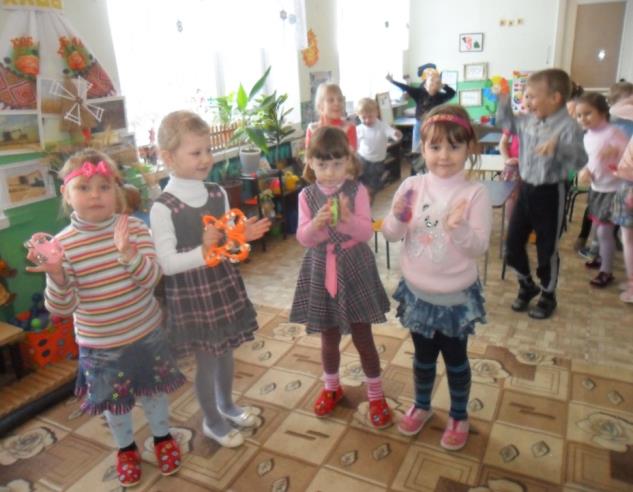 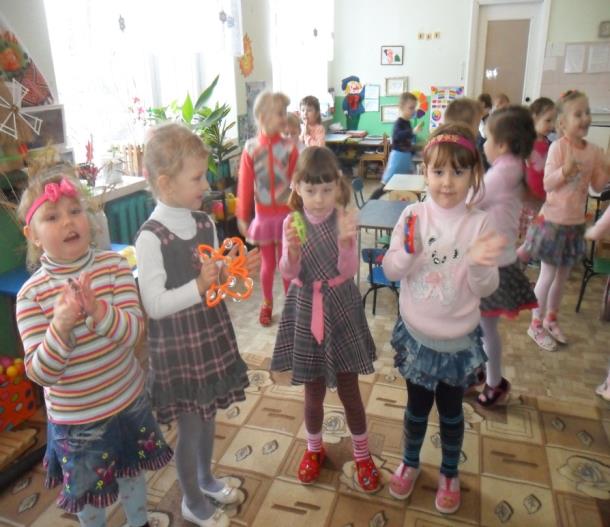 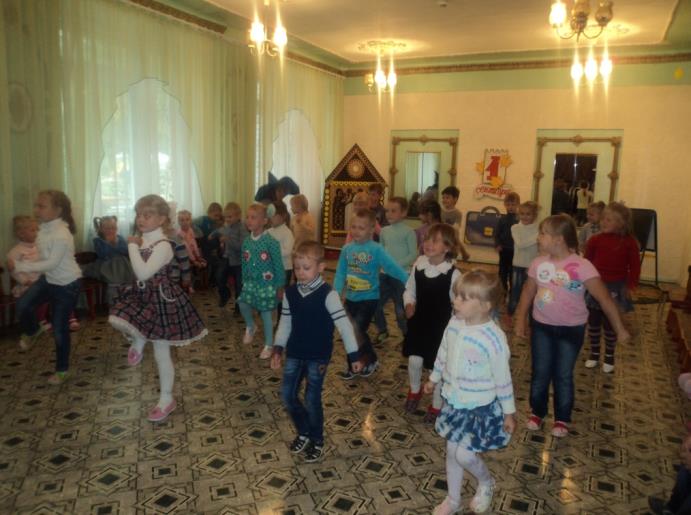 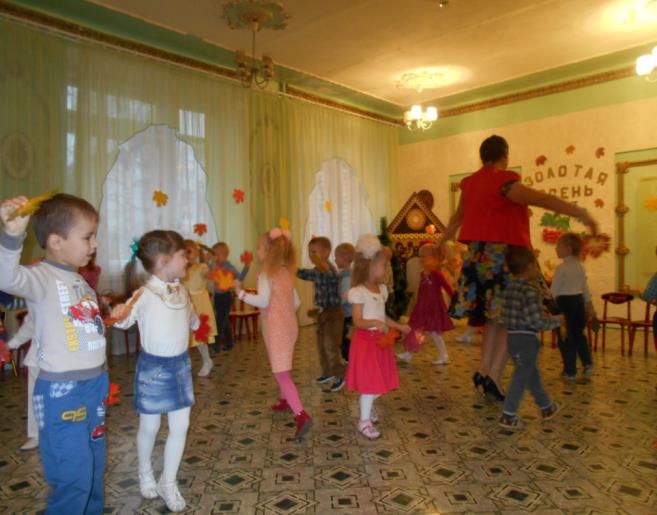 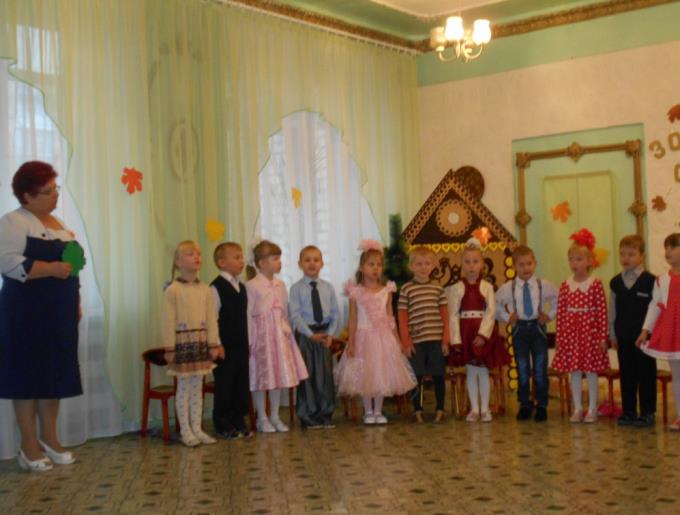 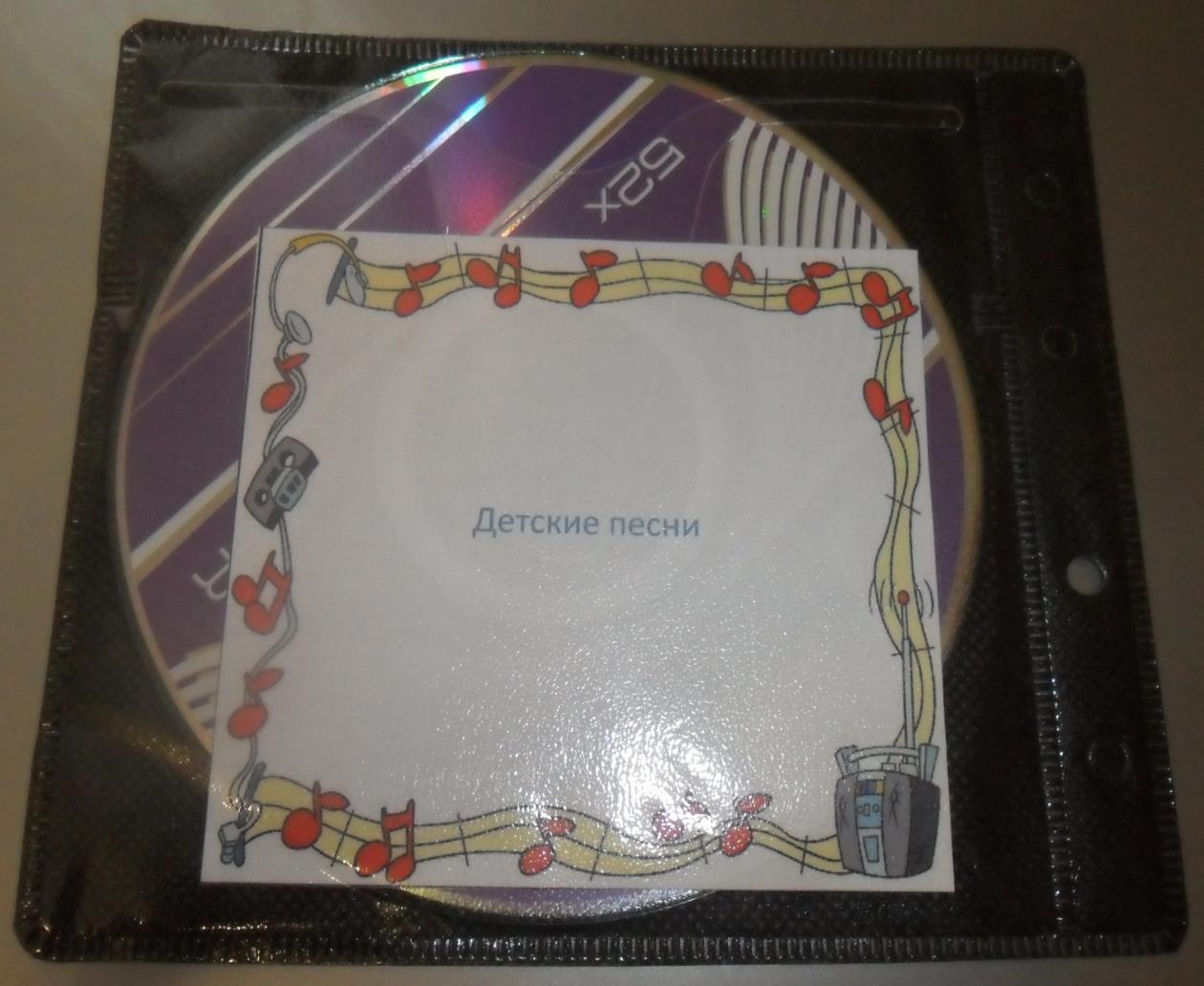 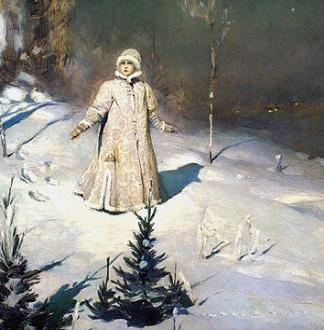 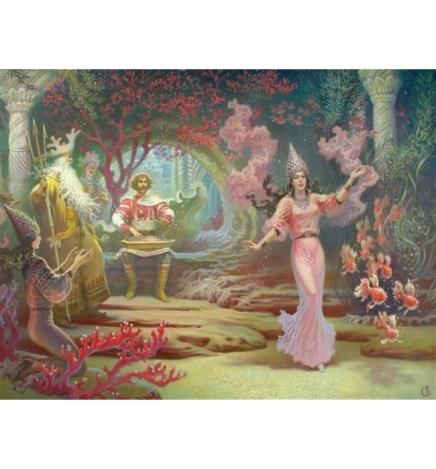 Васнецов «Снегурочка»
Ольшанский 
«Садко 
в подводном царстве»
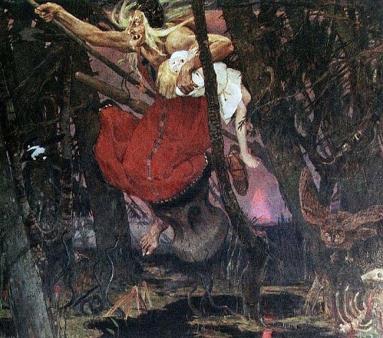 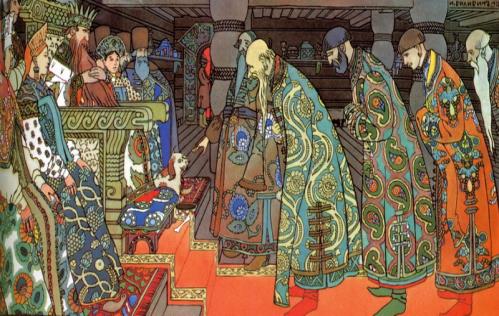 Васнецов «Баба Яга»
Васнецов «Сказка о царе Салтане»
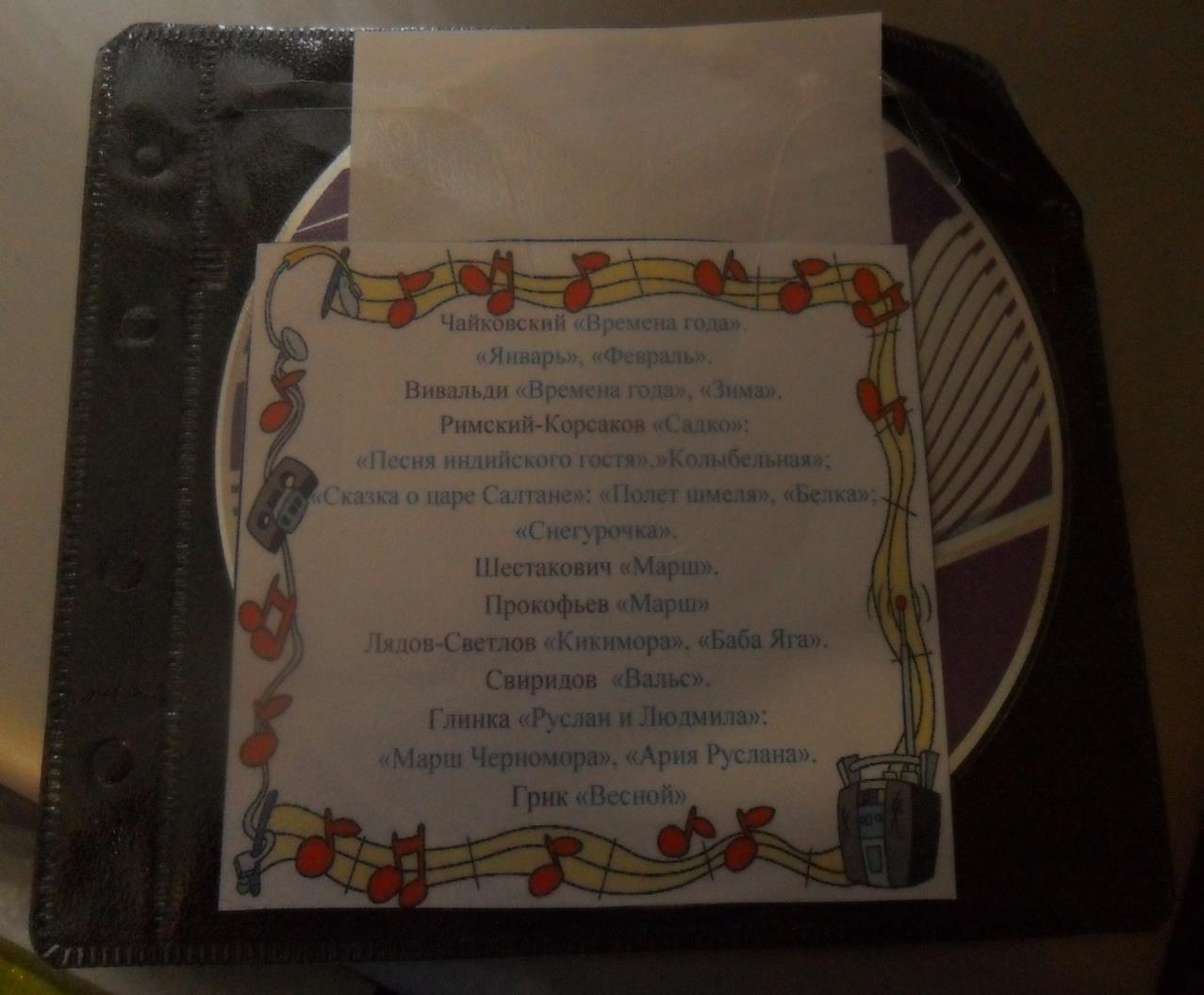 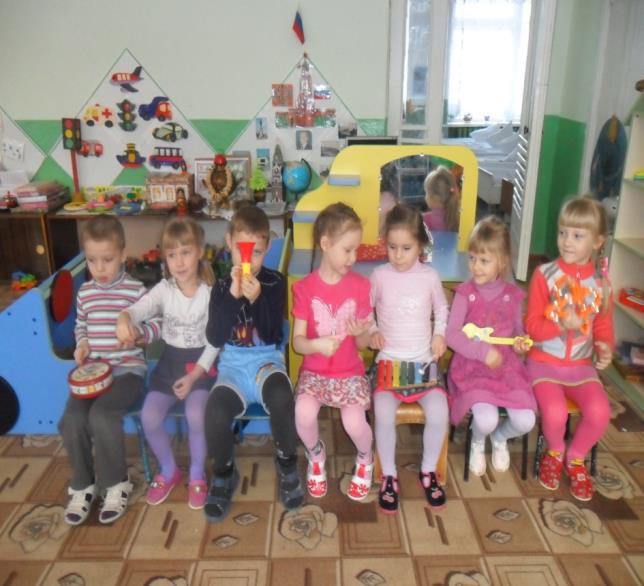 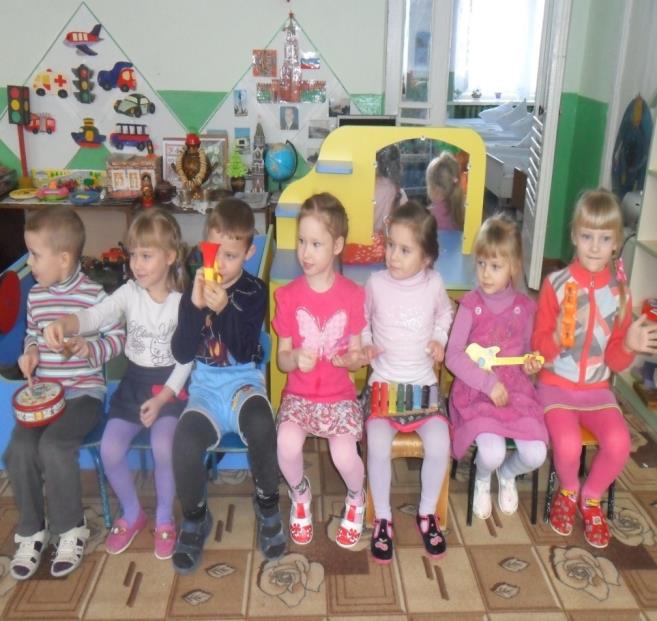 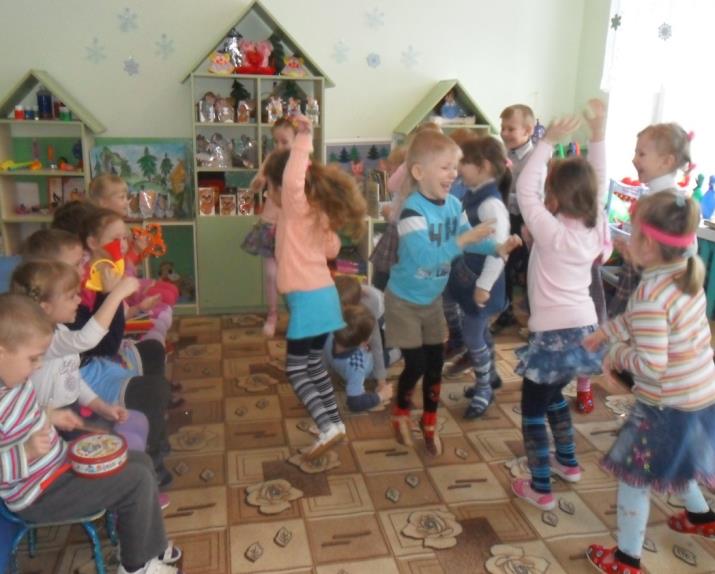 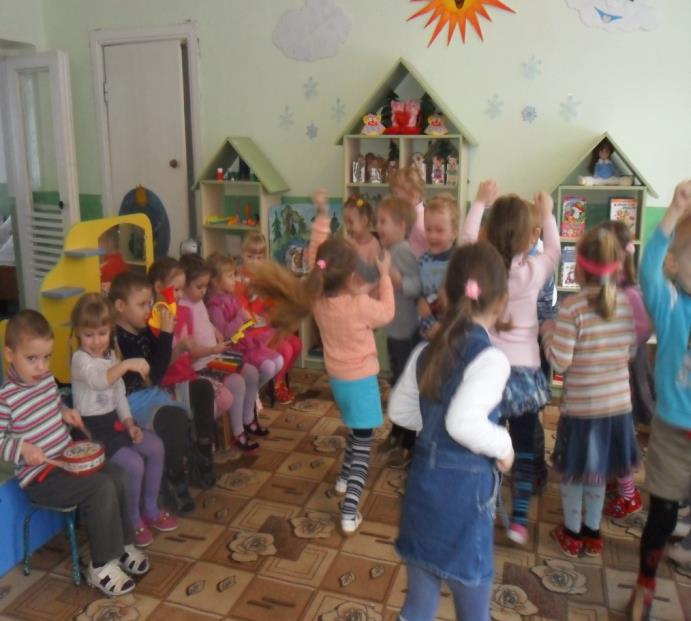 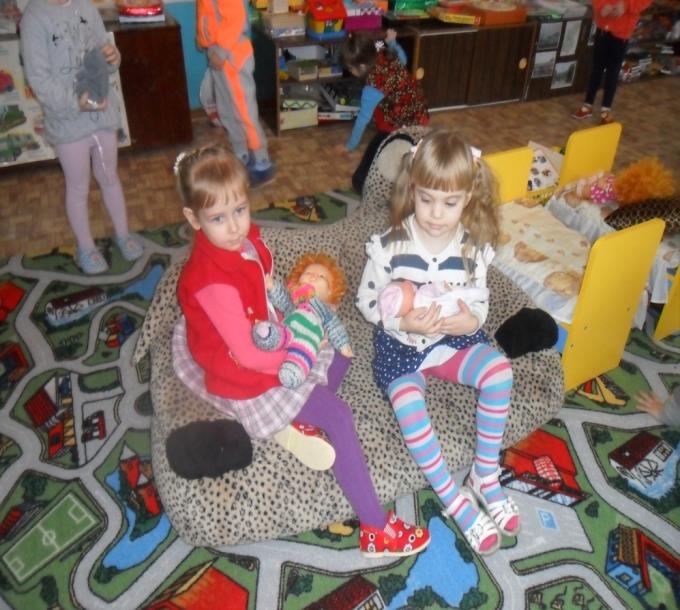 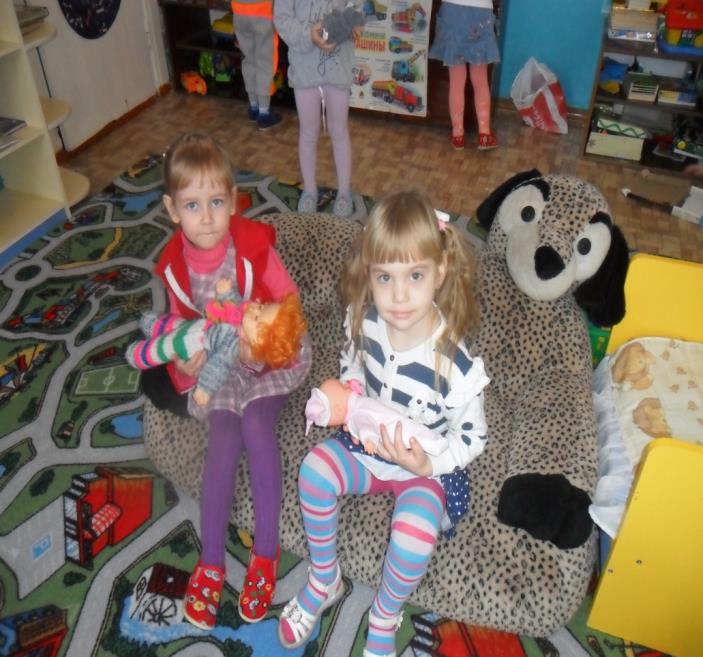 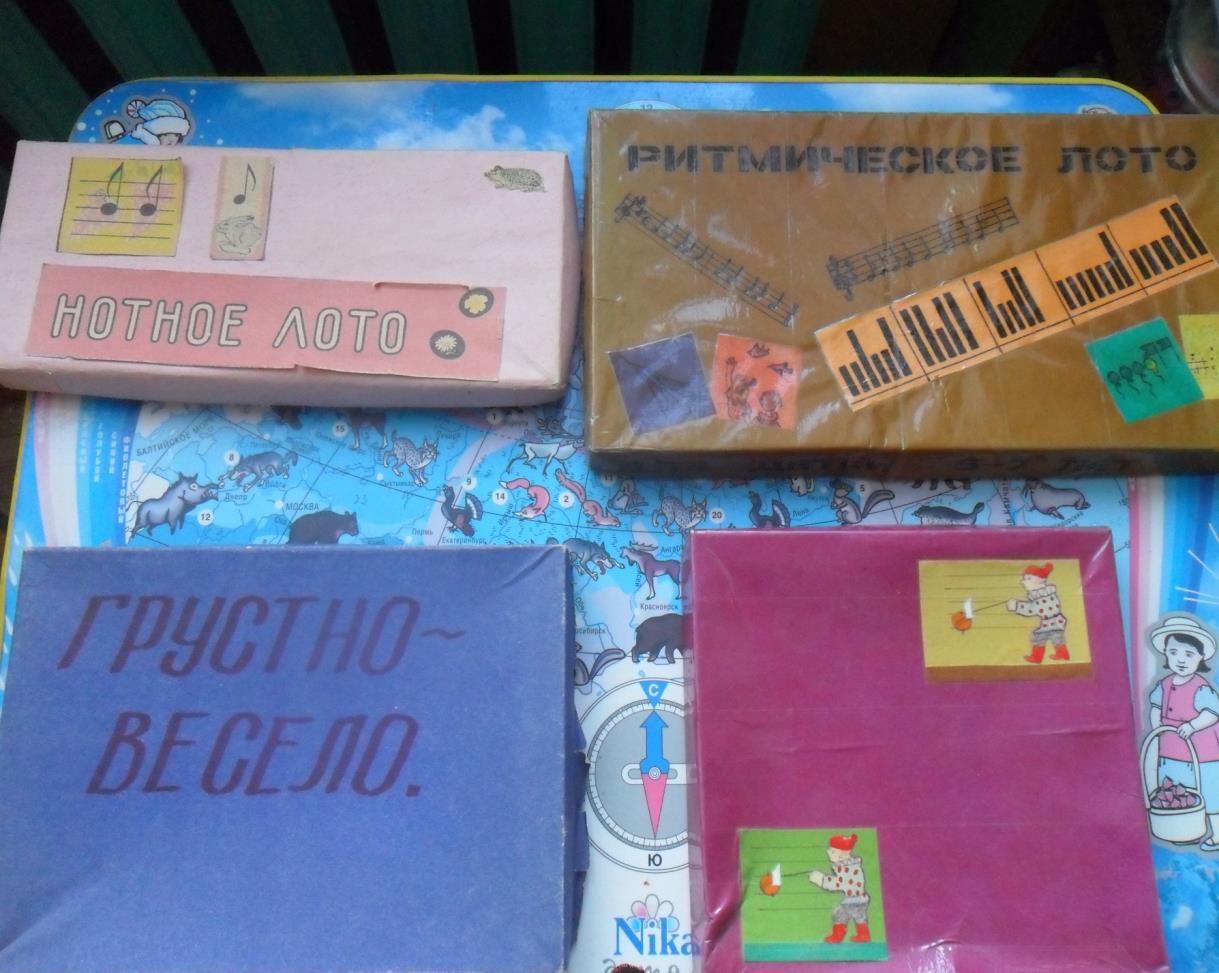 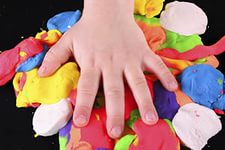 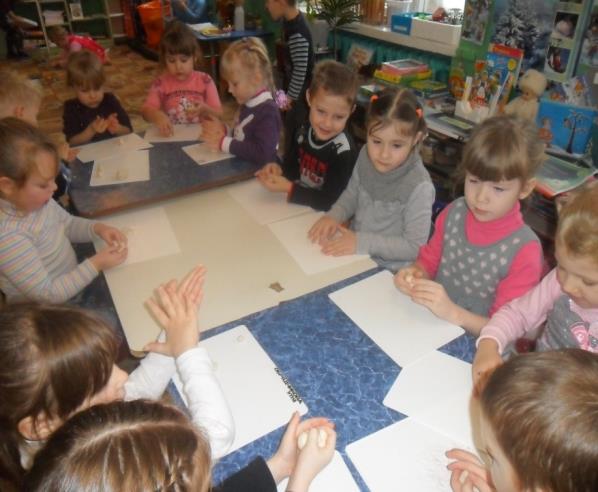 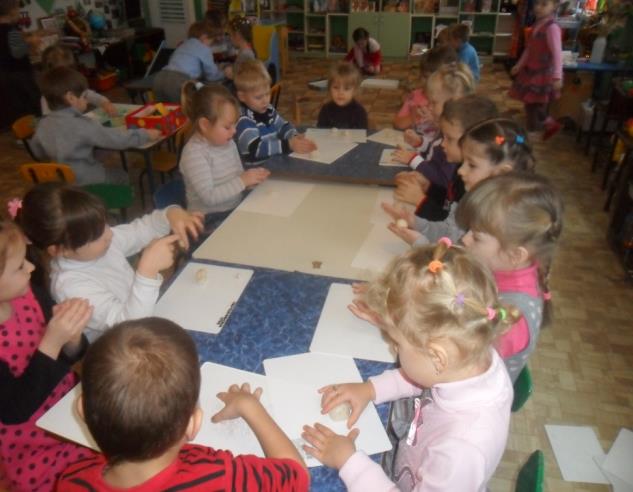 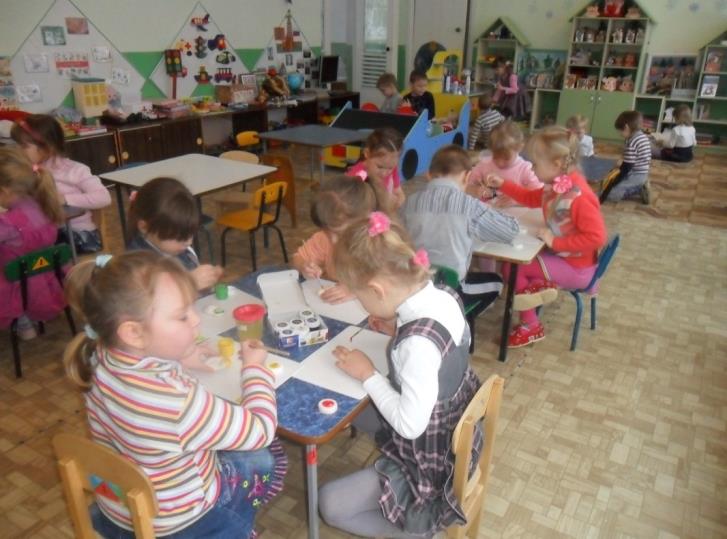 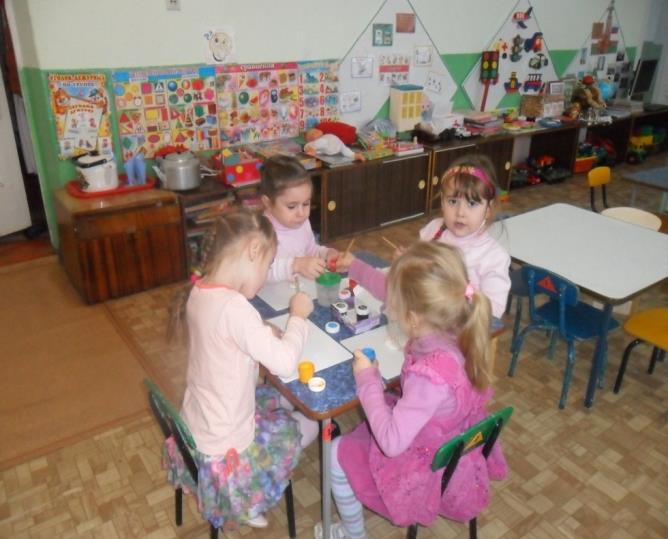 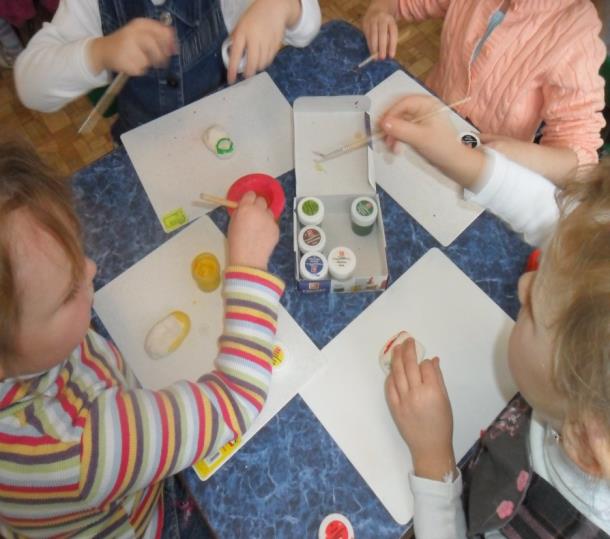 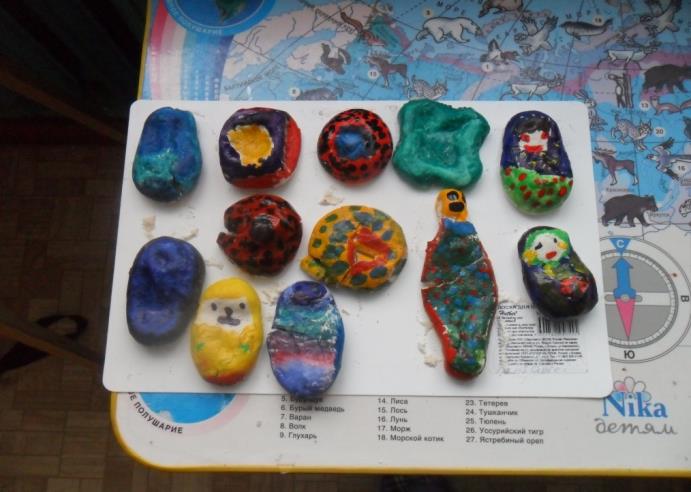 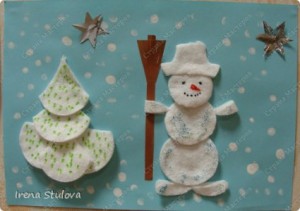 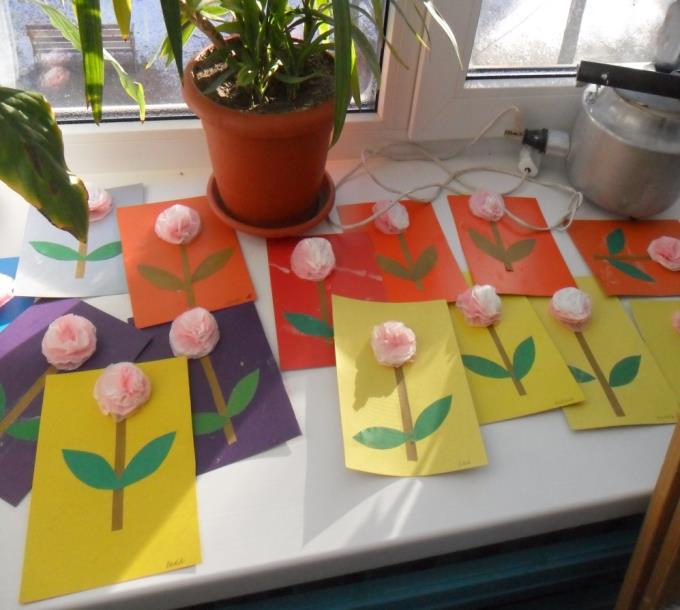 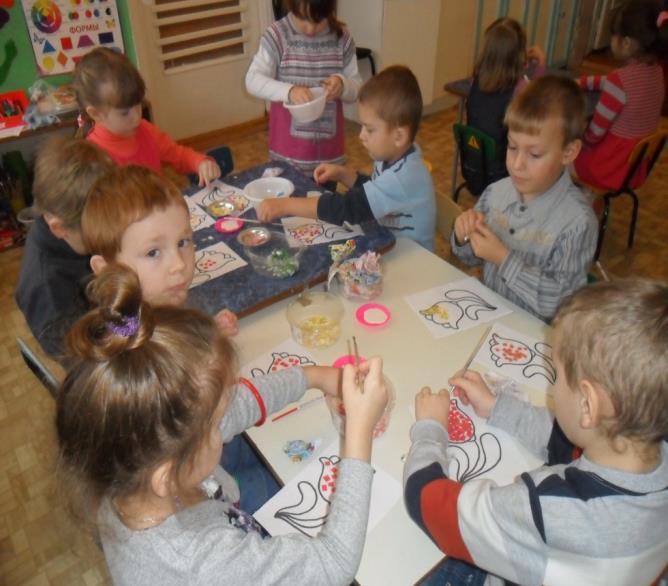 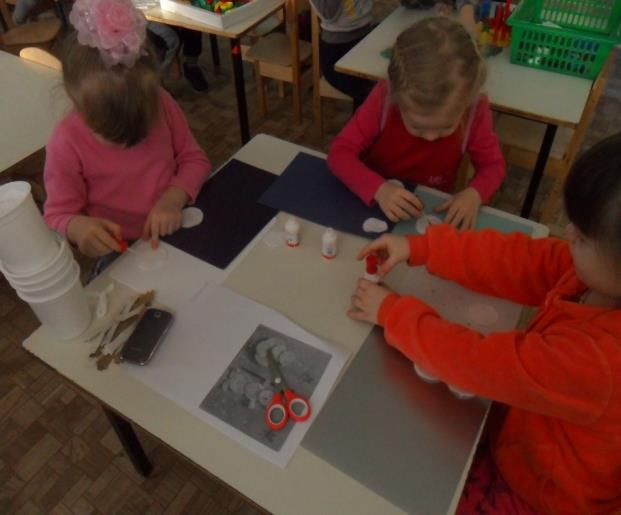 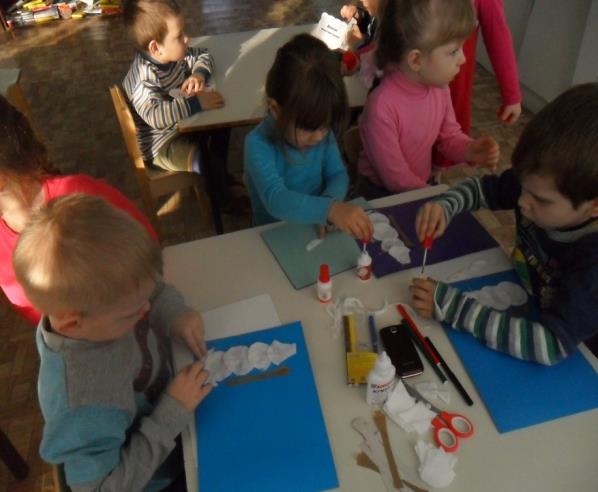 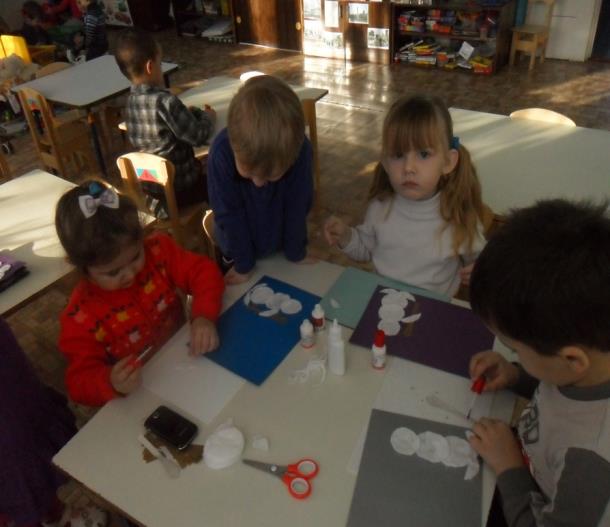 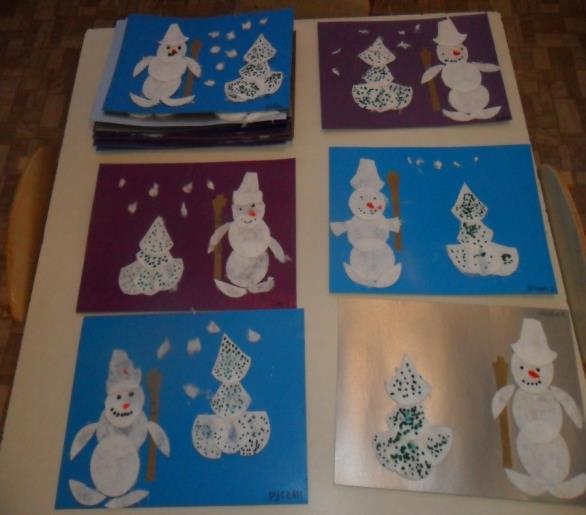 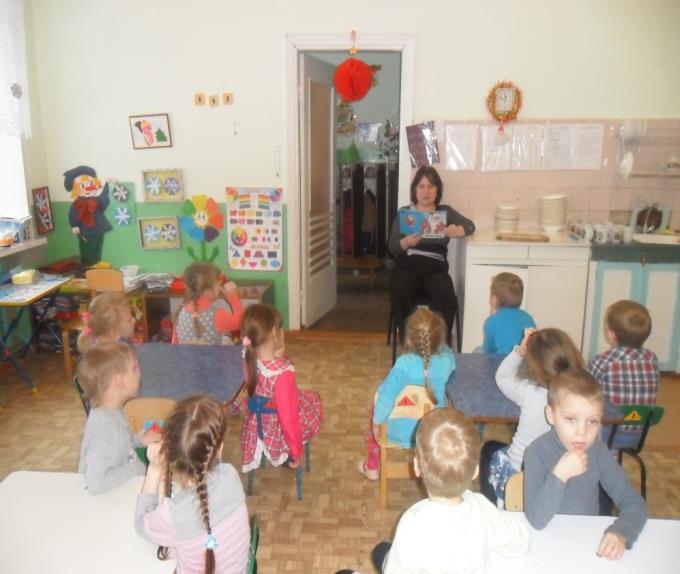 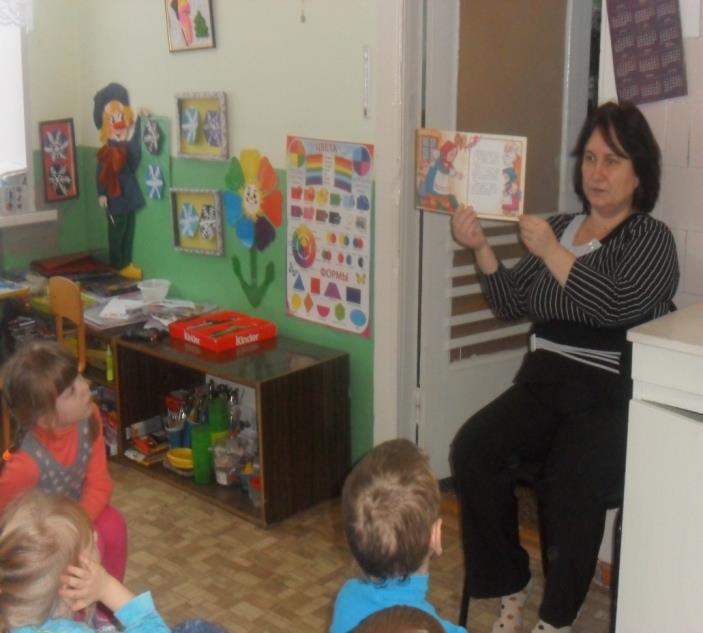 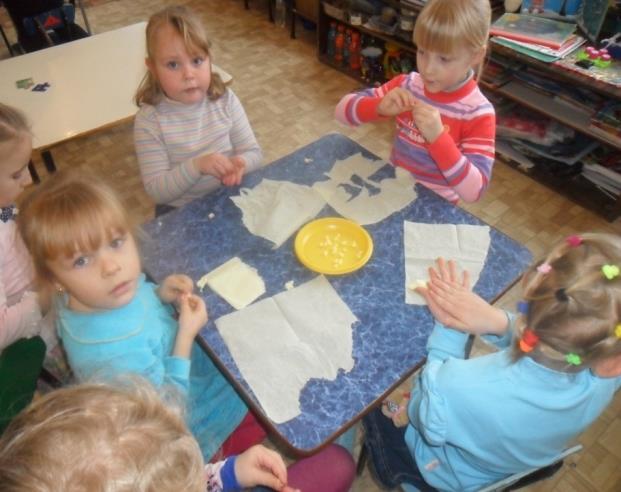 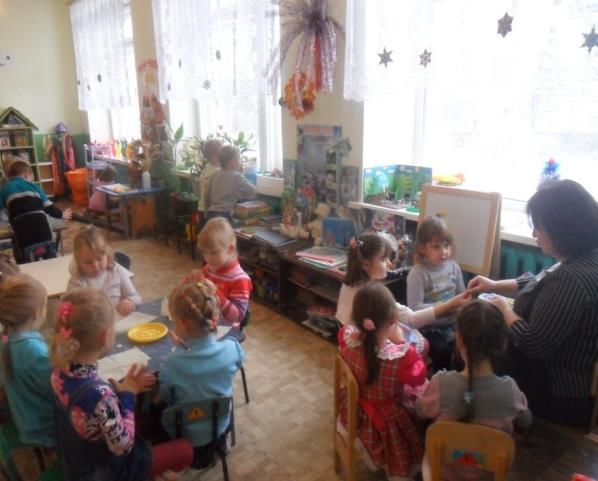 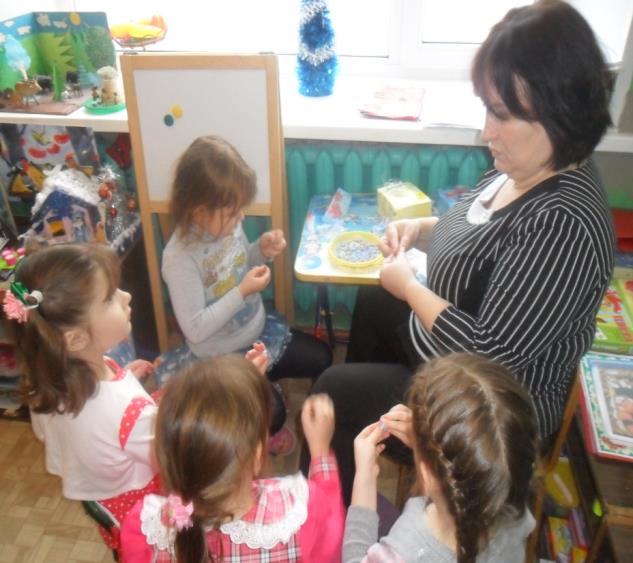 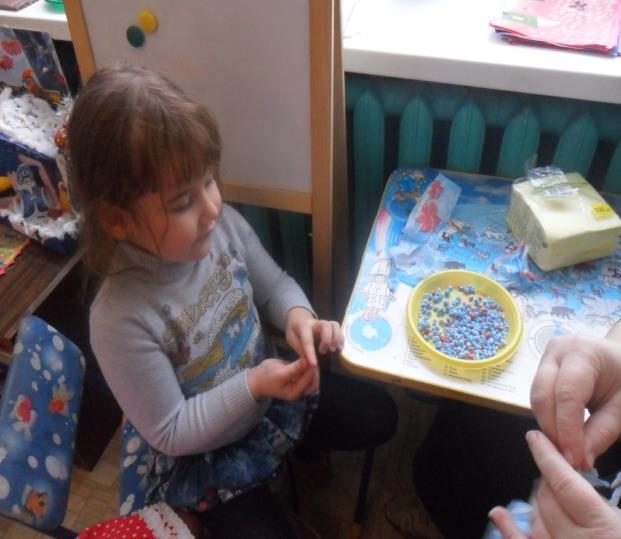 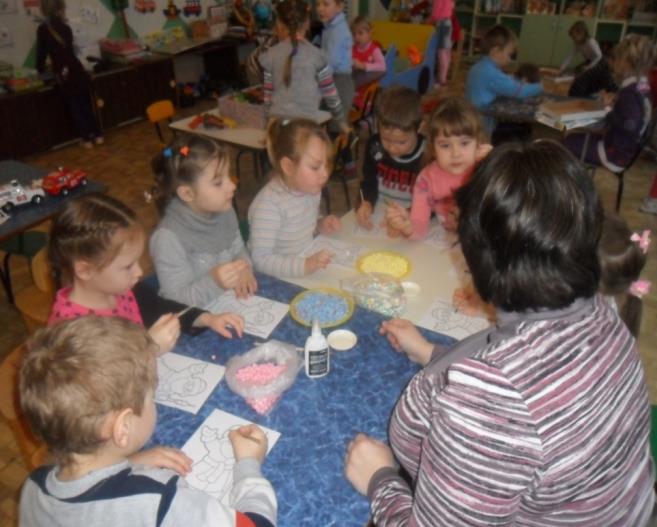 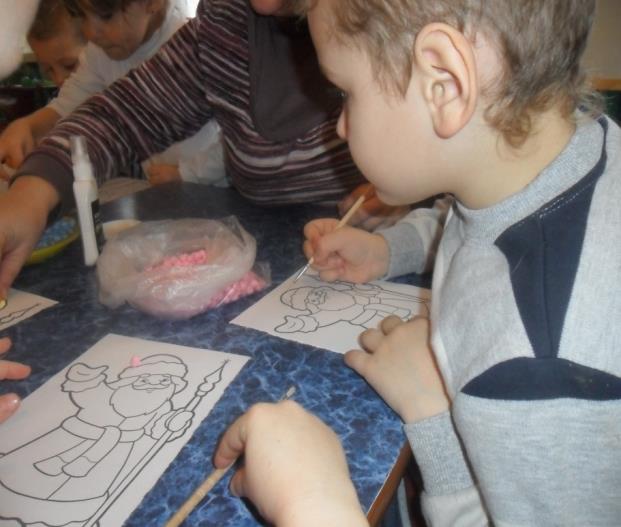 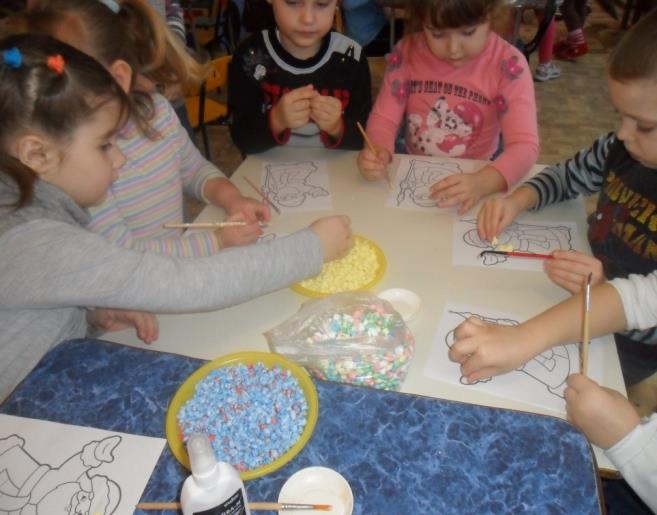 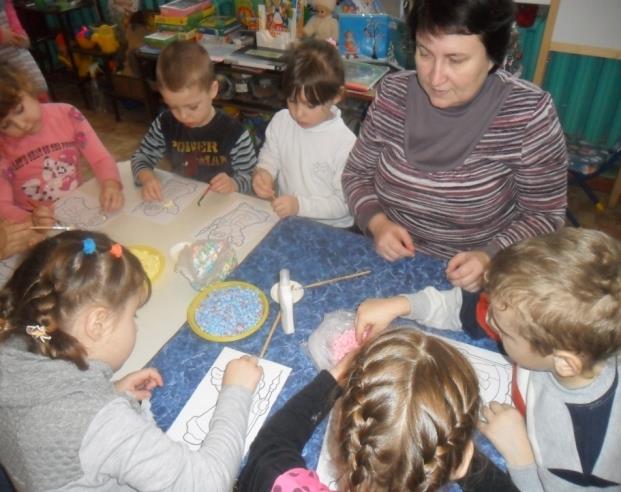 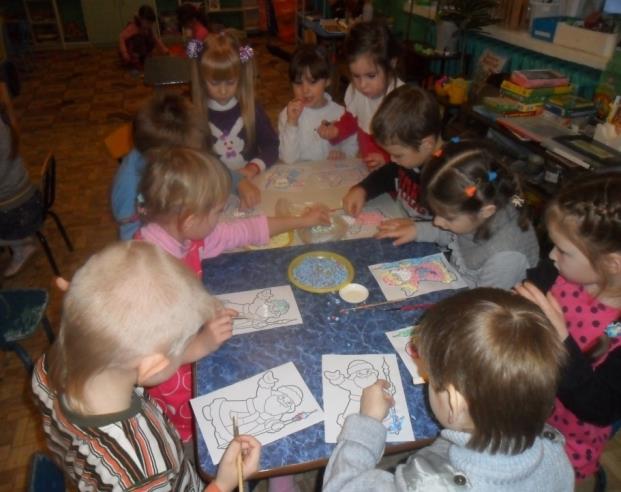 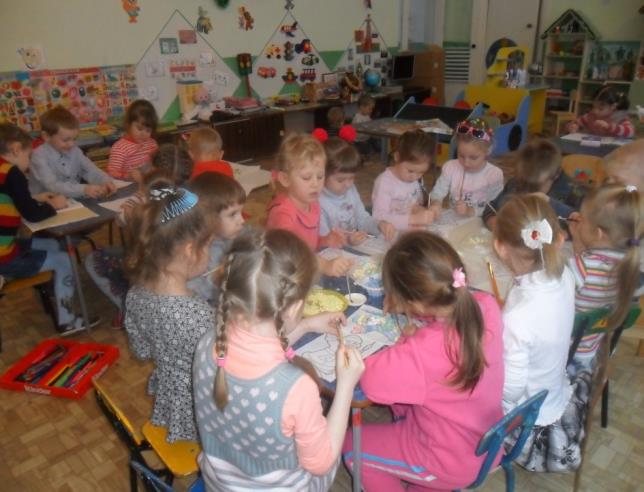 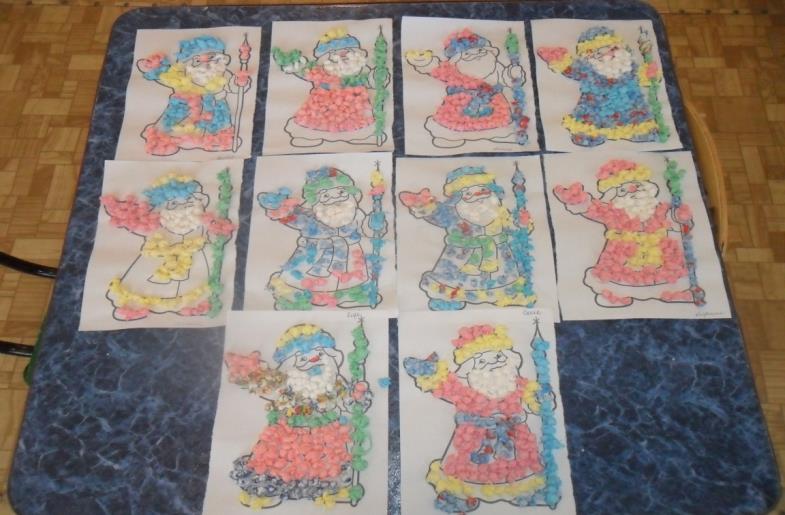 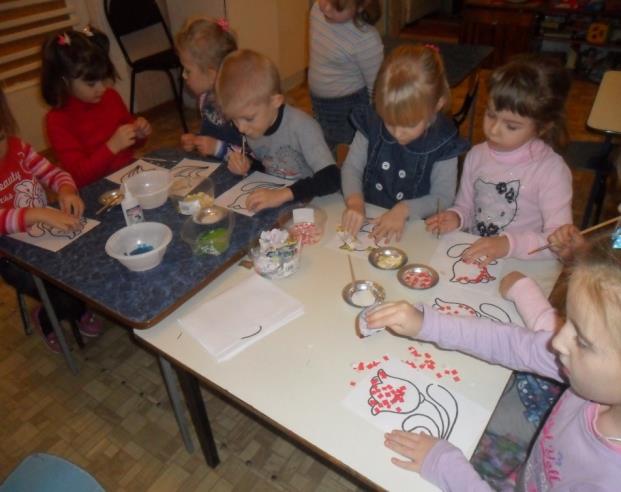 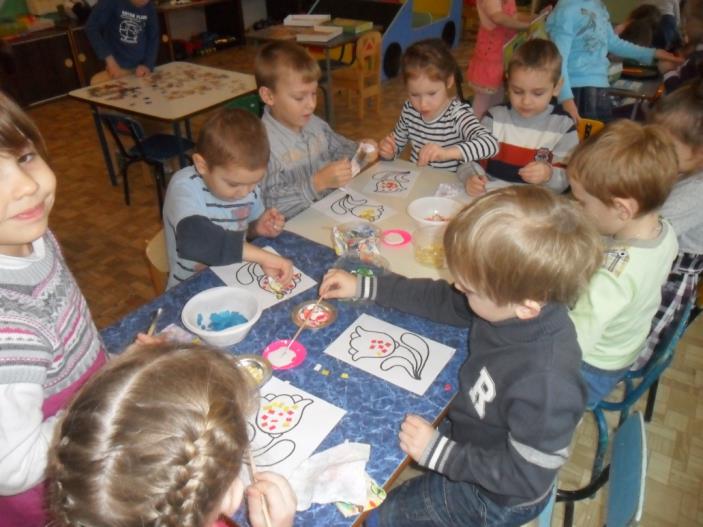 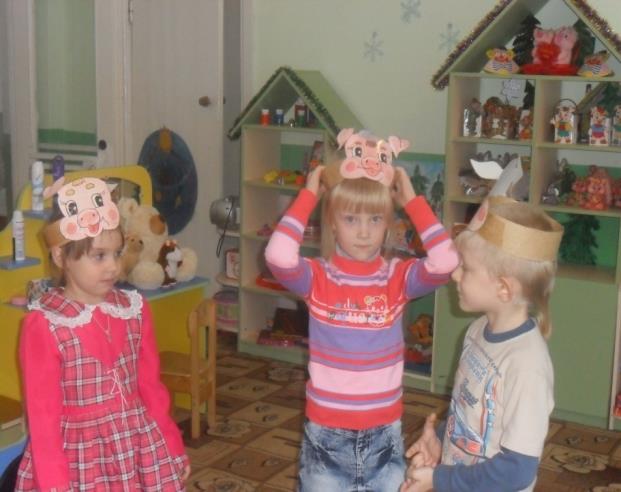 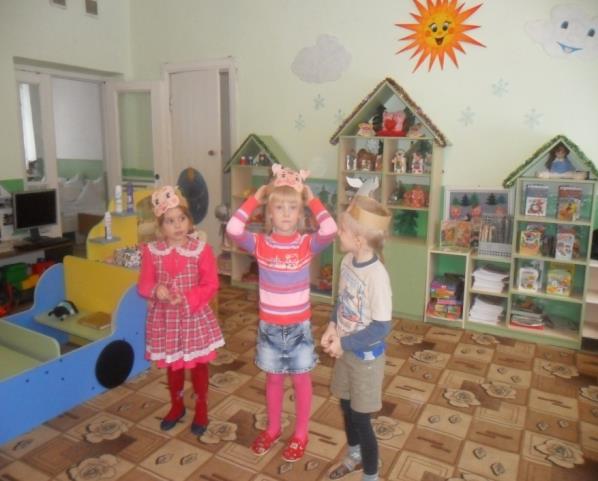 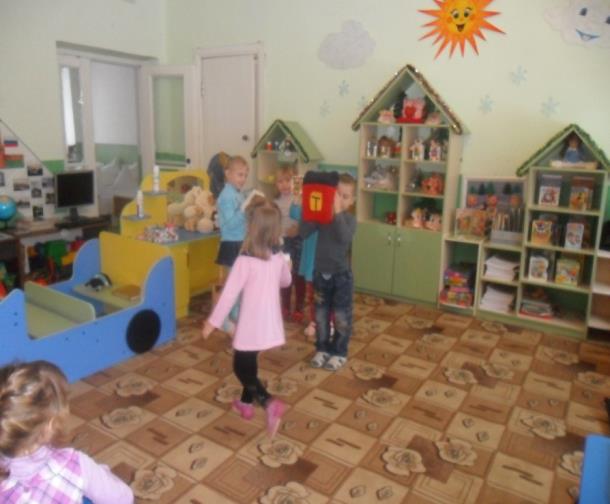 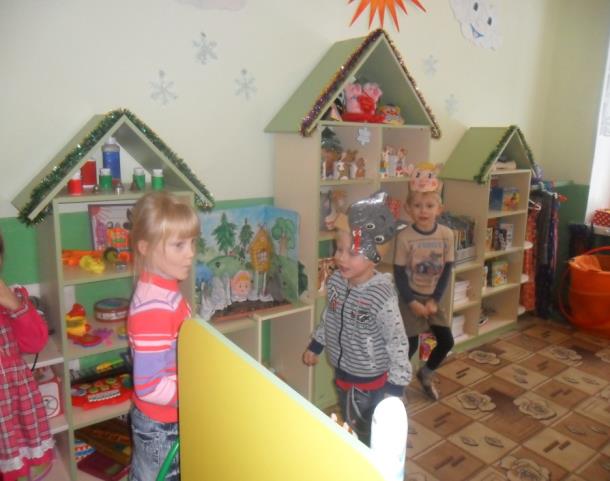 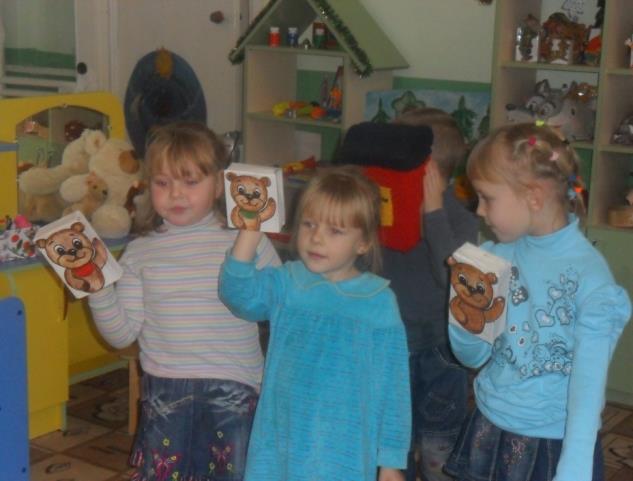 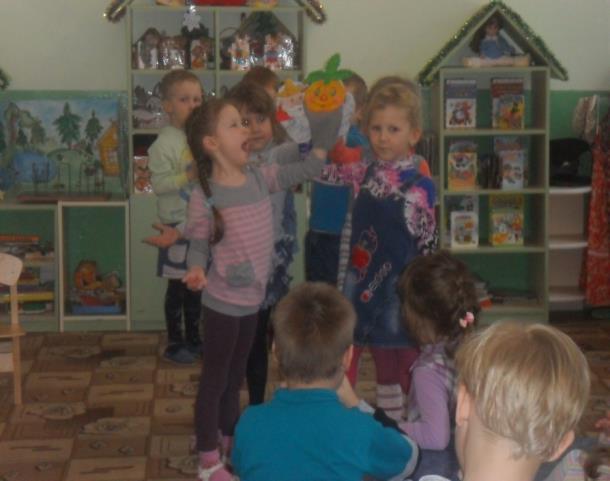 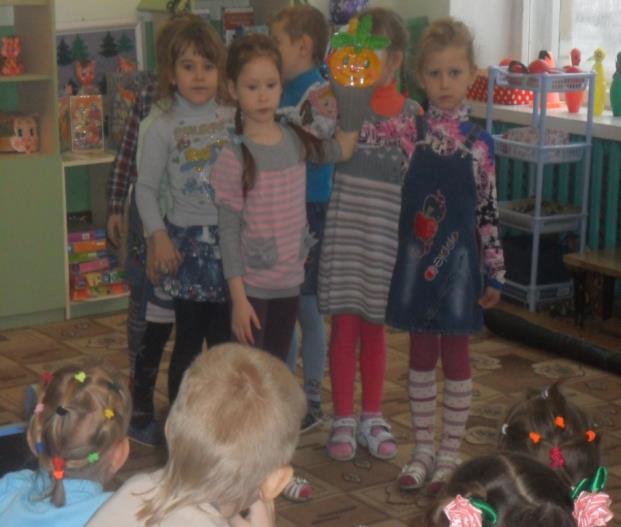 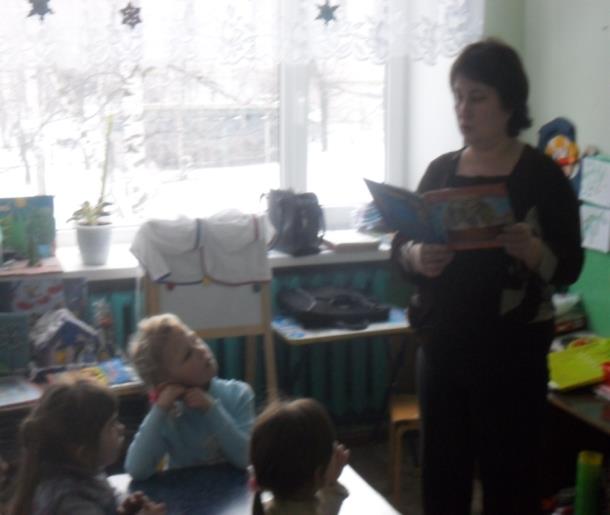 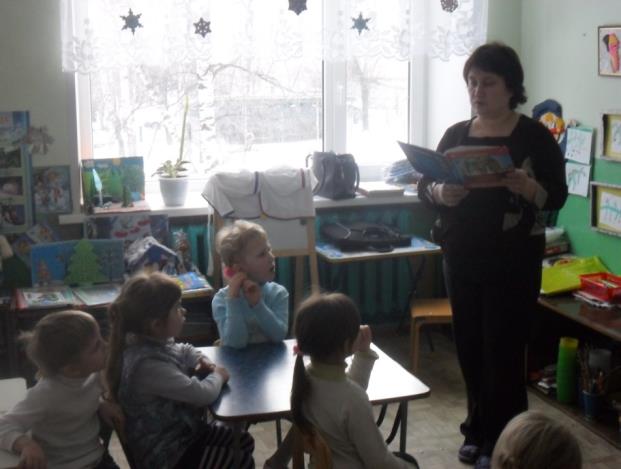 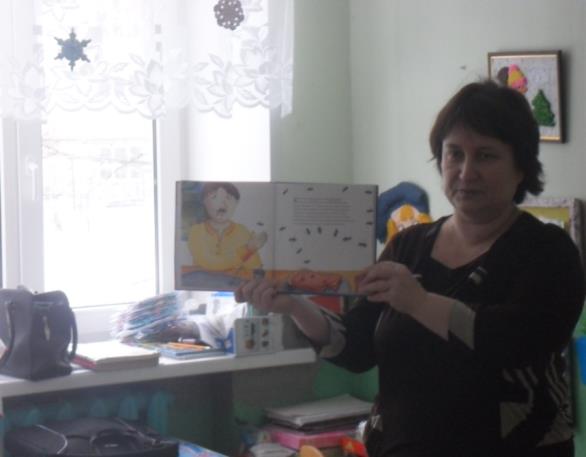 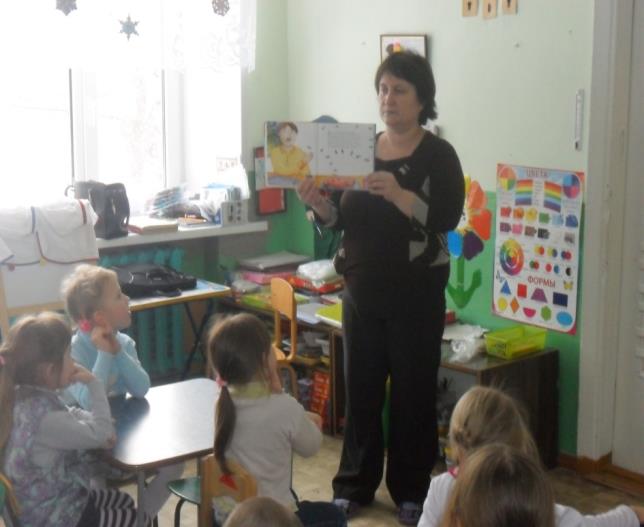 Спасибо за внимание!